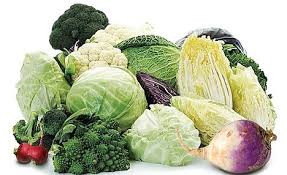 The Cole Crops
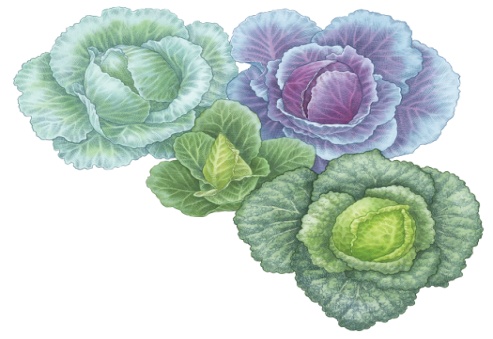 Cole crops are cool!
They are in the Brassicaceae family    They are all in the Genus Brassica
Hence we call cole crops, Brassicas
(are you confused yet?)

So why are they called Cole Crops?
All cole crops are relatives of cabbage.
The Latin word for cabbage is ‘caulis’.  Can you hear the word cole in that?
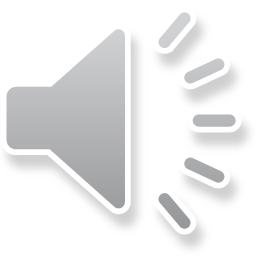 What do all Brassicaceae plants share?
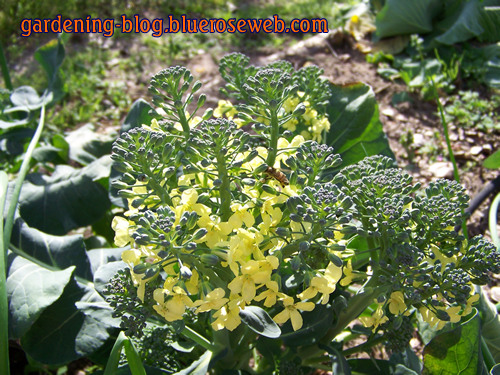 Arugula                                                                                                  Broccoli
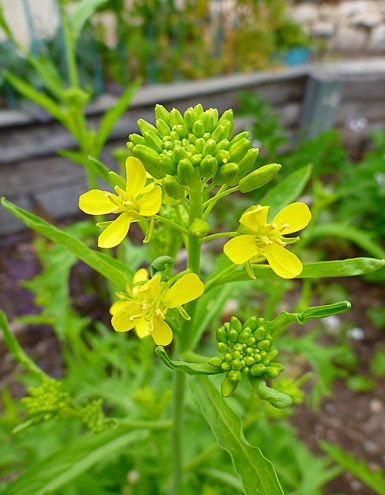 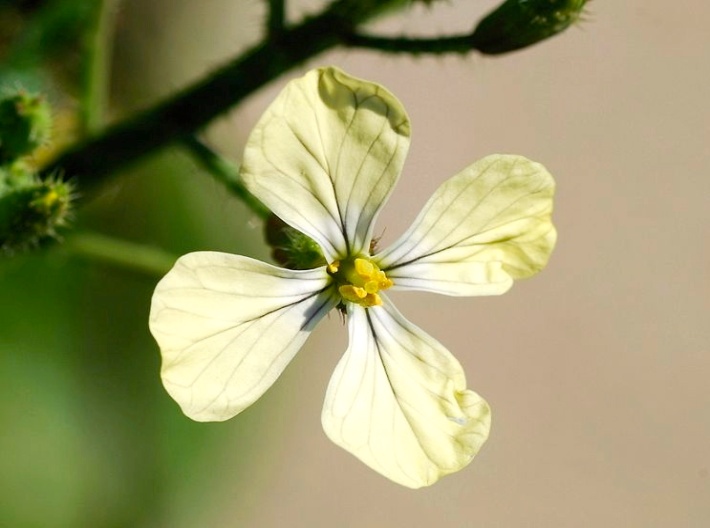 Kale
Cauliflower
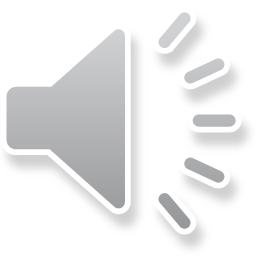 Some Asian Cole Crops
Bok Choy
Chinese Cabbage
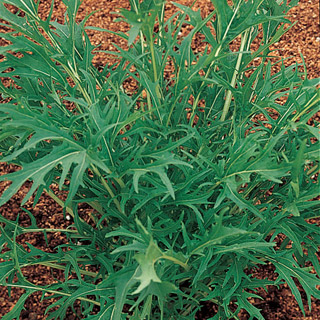 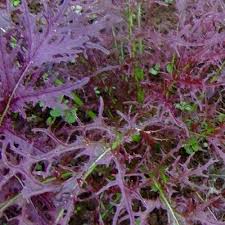 Mizuna
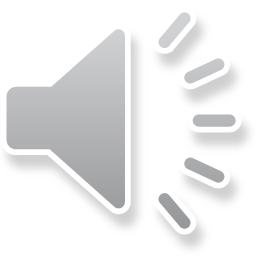 Broccoli
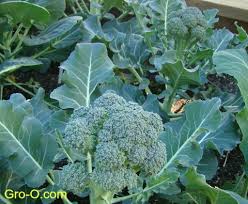 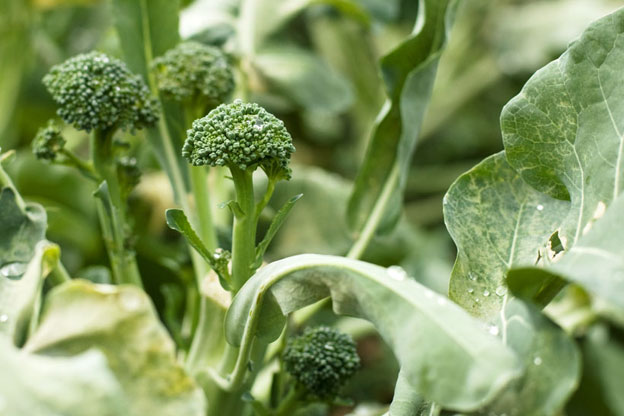 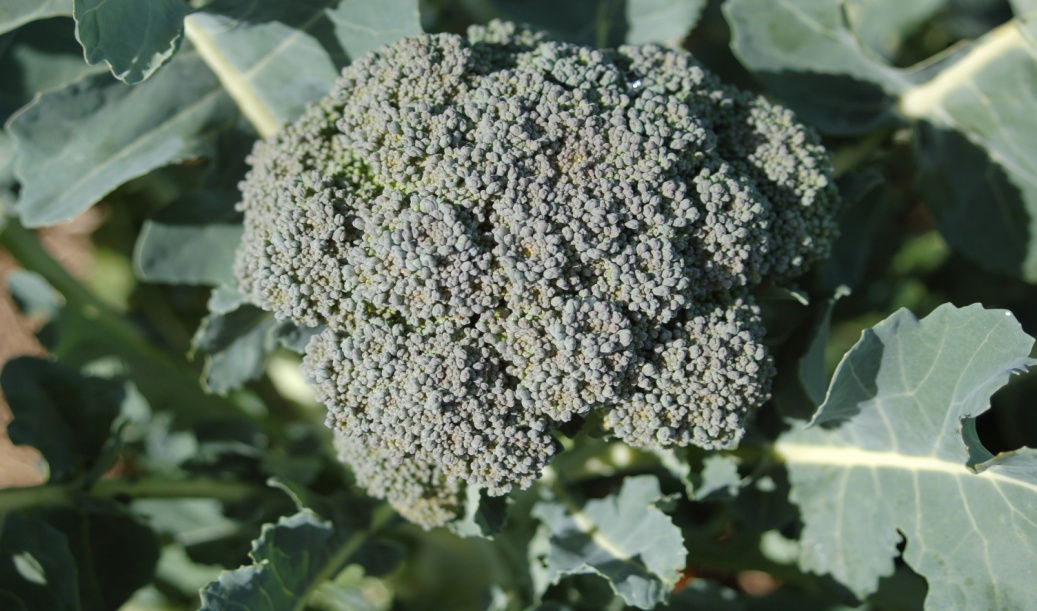 What part of the broccoli plant do we eat?
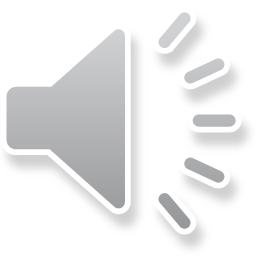 From Brussels to Georgia
Brussels Sprouts
Collards
The Collard that we usually grow is called ‘Georgia Southern’.
Grown for its edible buds.  They taste milder than cabbage.
We don’t 
grow them 
 here.
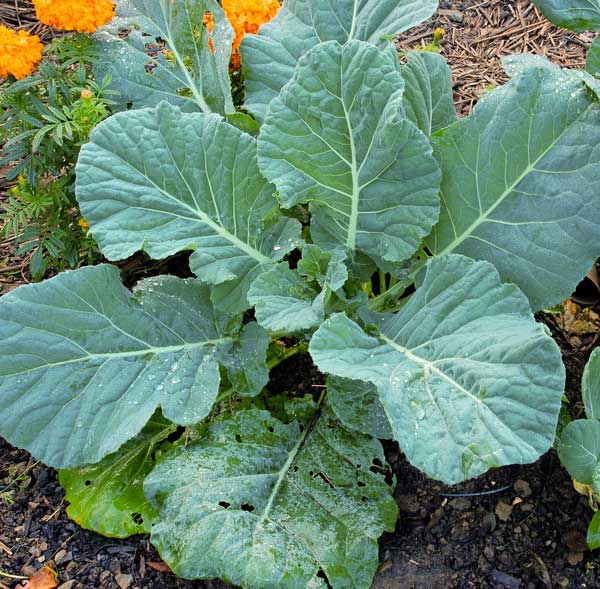 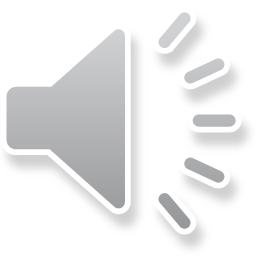 Cabbage
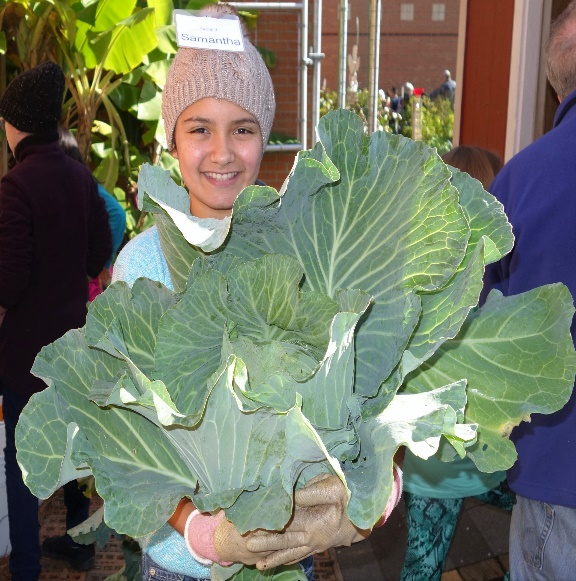 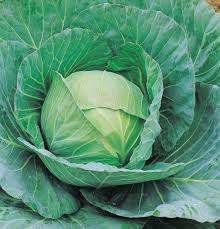 ‘Giant’ Cabbage
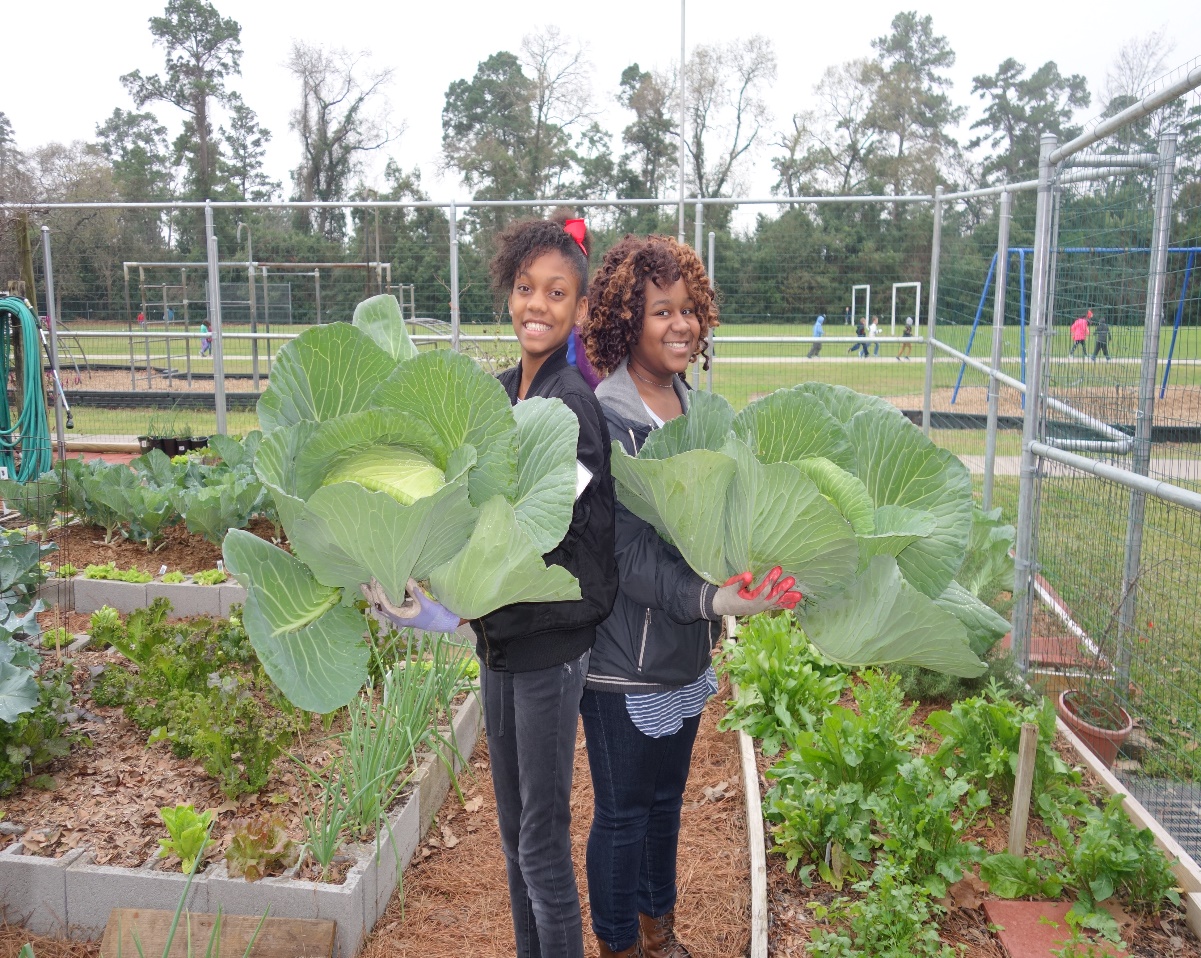 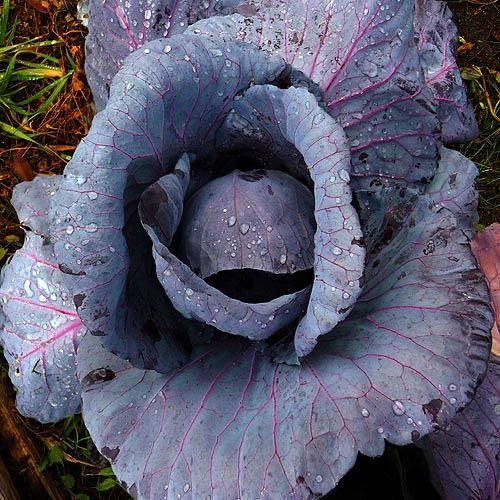 Green and Red Cabbage
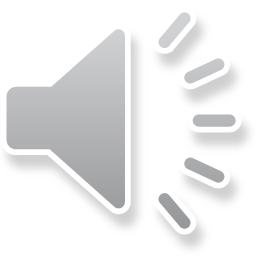 Cauliflower
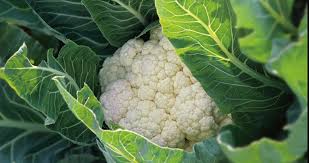 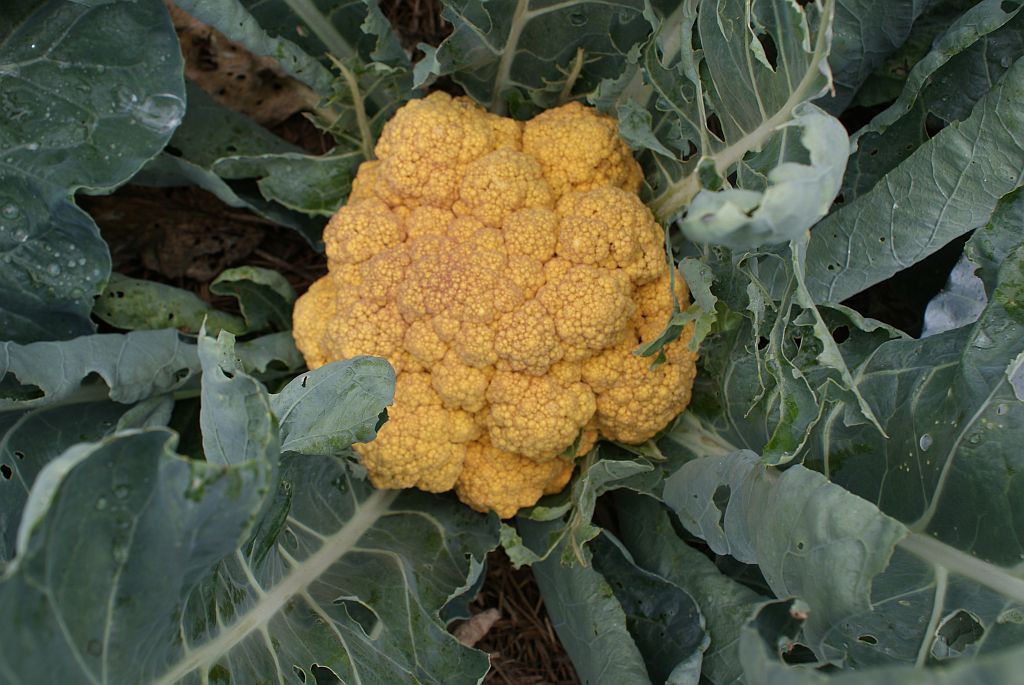 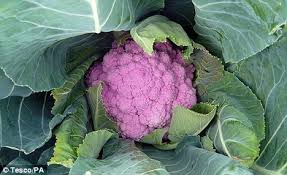 ‘Snowball’
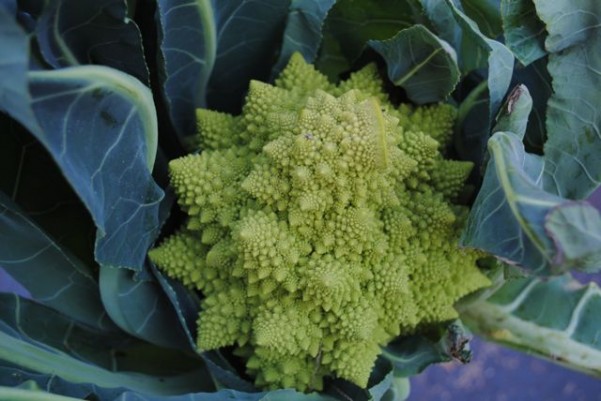 ‘Cheddar’
‘Graffiti’
‘Romanesco’
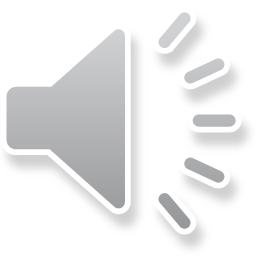 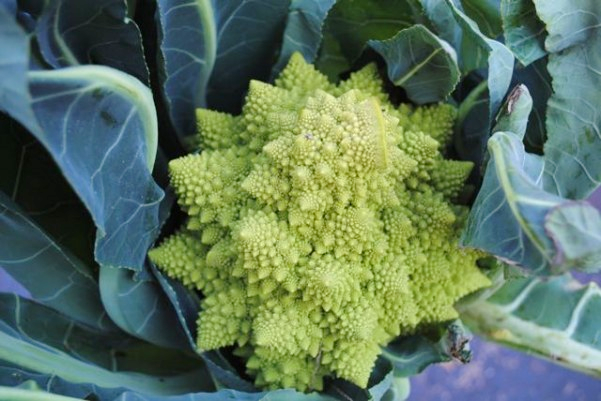 Fibonacci Sequence
Fibonacci was an Italian mathematician.
He discovered a mathematical sequence
that can be found in nature.
The sequence that he discovered starts like this: 0, 1, 1, 2, 3, 5, 8, 13………………..to infinity.  
Do you see the pattern in this sequence?
Can you give the next few numbers in the sequence?  _______________________________
Look for the numbers in this sequence in flowers and other things in Nature.
Romanesco cauliflower shows this sequence.
Can you think of other things that show this?
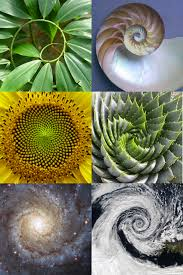 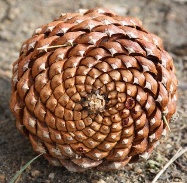 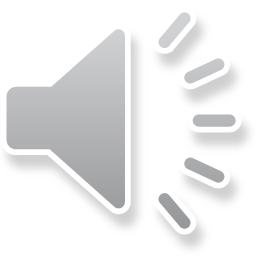 Kale                                       Kohlrabi
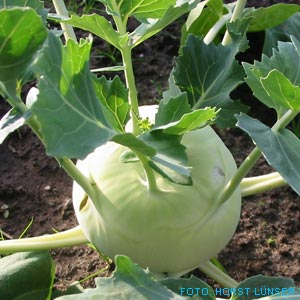 ‘ Tuscan’                           ‘Redbor’
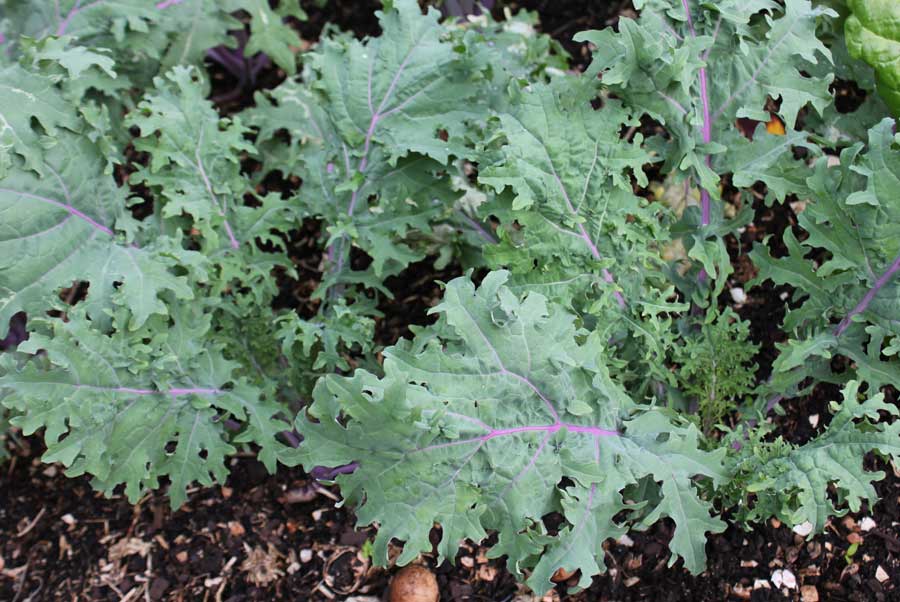 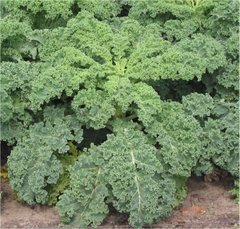 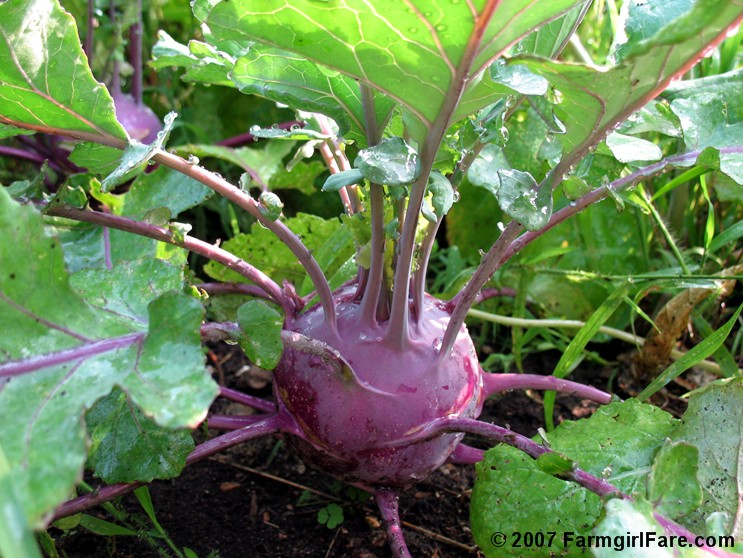 ‘ Blue Russian’                     ‘Curly Green’
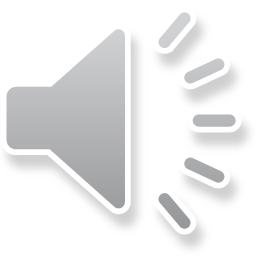 MUSTARD GREENS
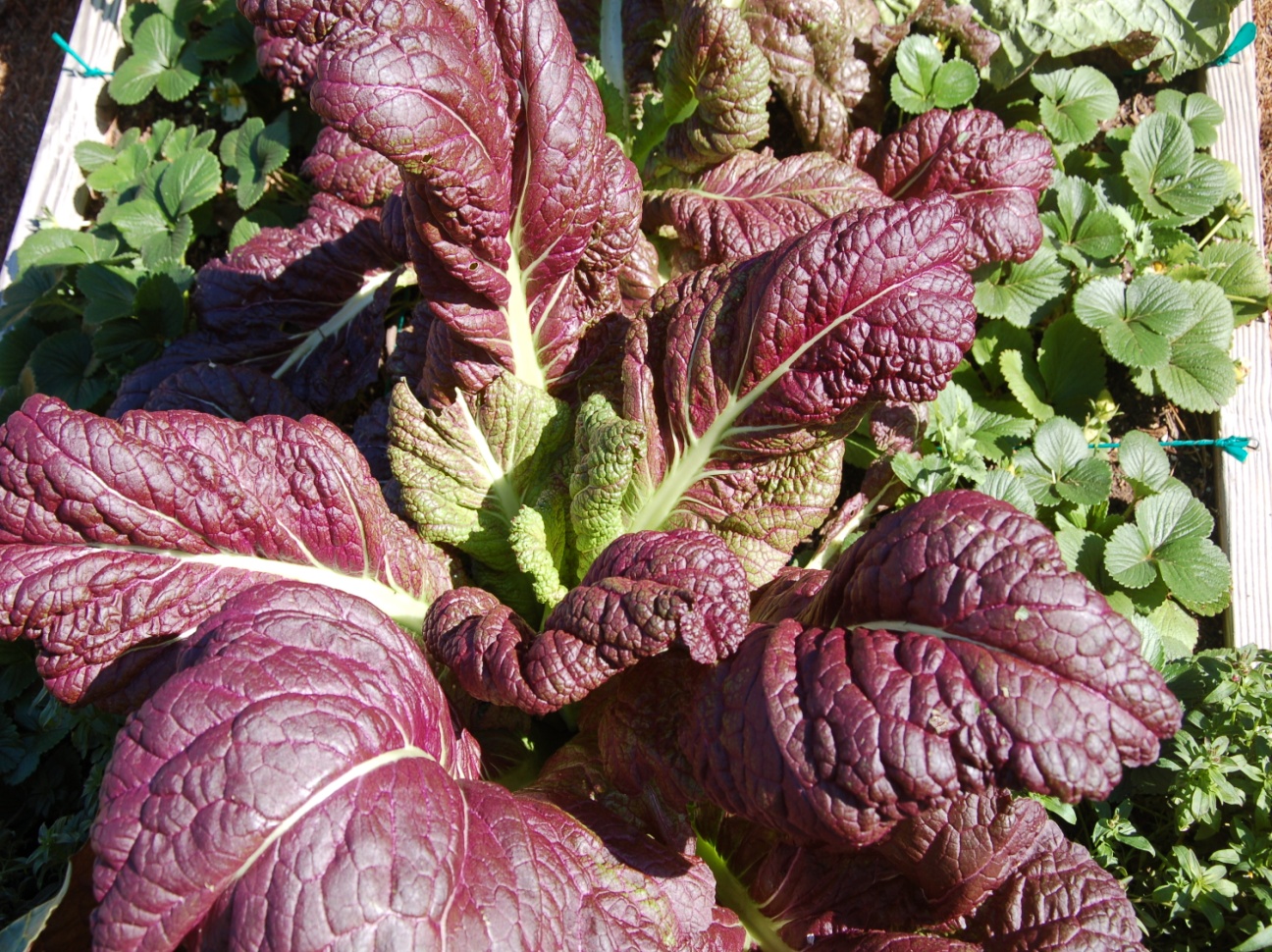 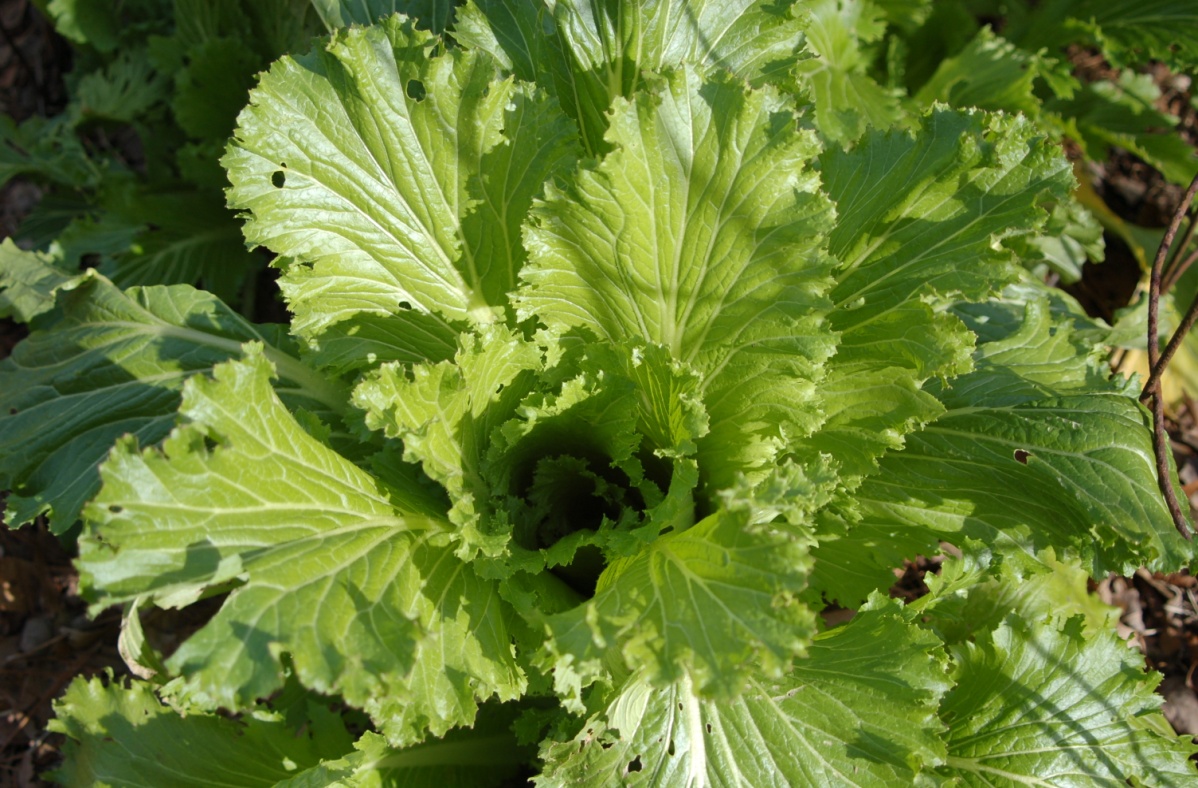 Does mustard come from these plants?
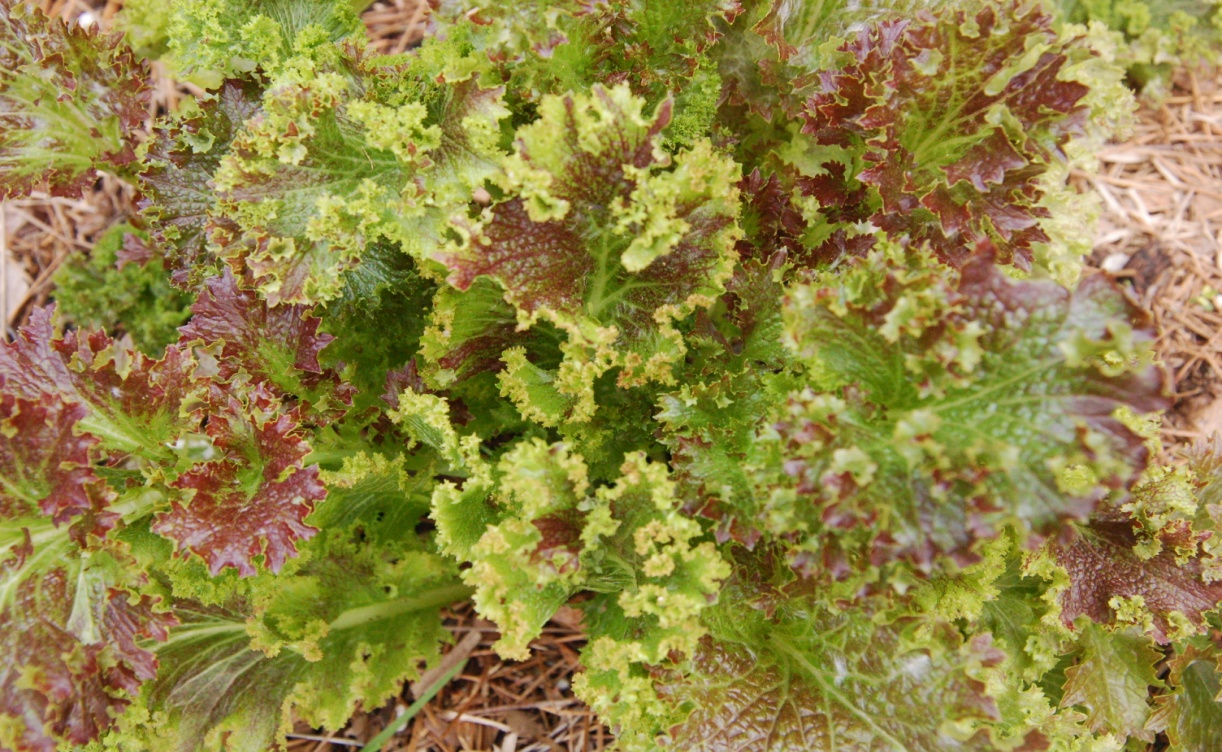 ‘Green’



                                             		‘Curly’
‘Osaka Purple’
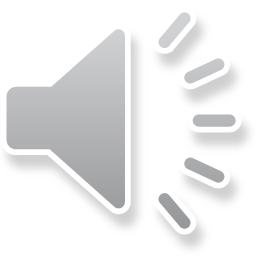 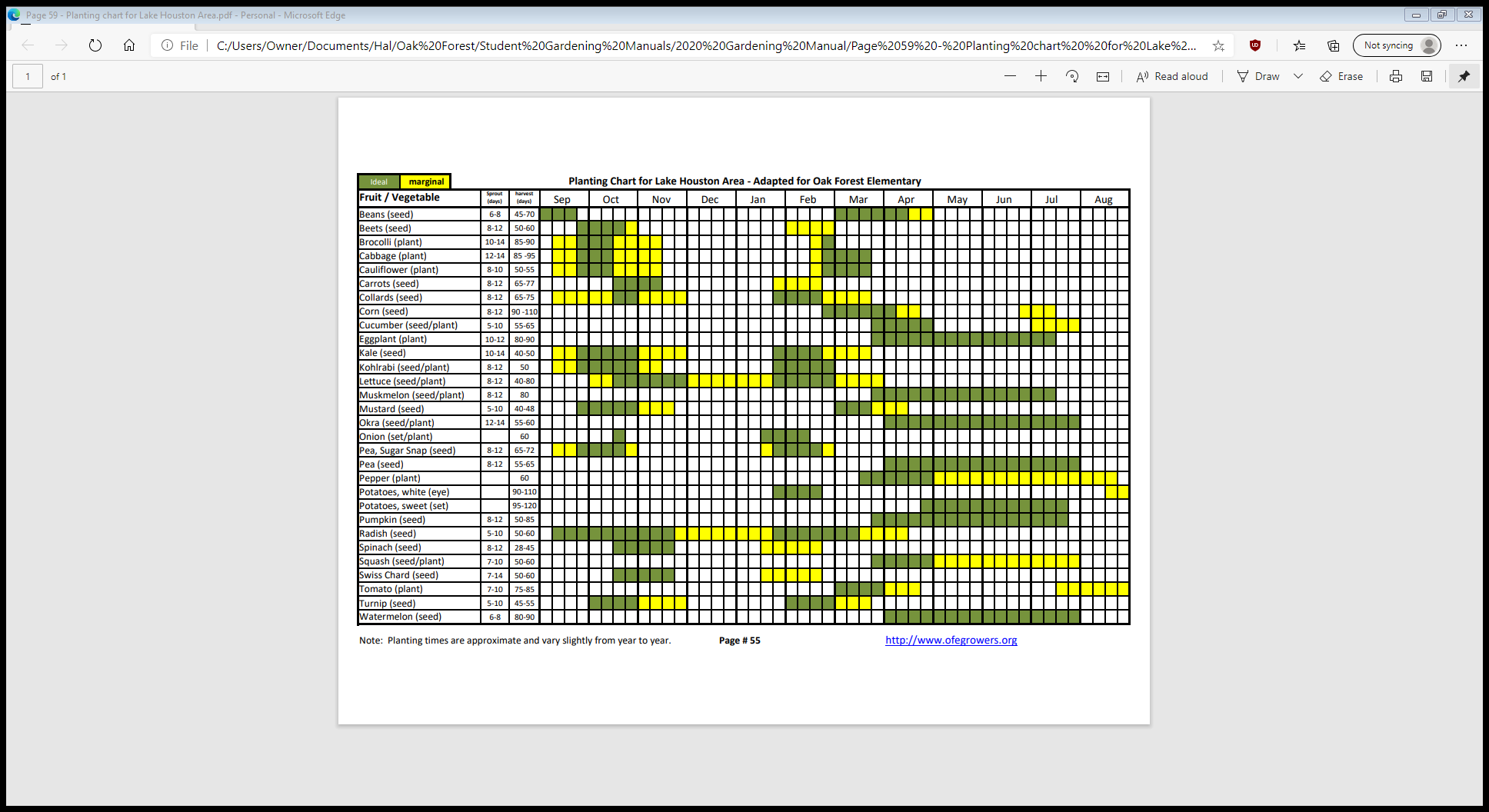 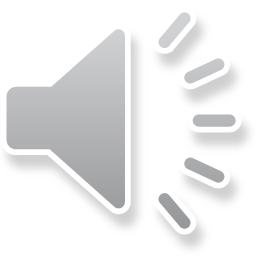 EAT YOUR BRASSICAS
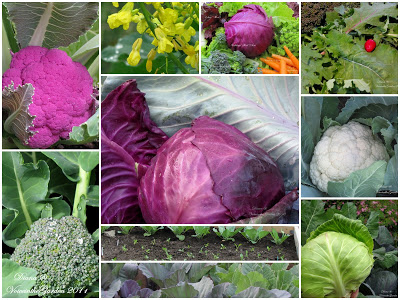 They are ‘Health foods’!
They have lots of FIBER, CALCIUM Vitamin C and the leafy parts have lots of Vitamin a.
Collards, Kale & Brussels Sprouts have more protein than milk!
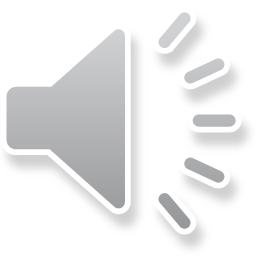 Can you answer these questions?
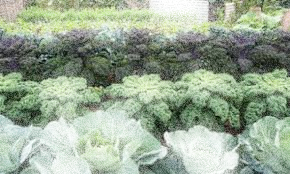 1. To what family do the cole crops belong? ______________________________________ 

2. During what months are cole crops planted here? ______________________________________

3. What vitamins do you get when you eat cole crops? ____________________________

4. Name  your two favorite cole crops?__________
     _________
4. In what cole crop can your readily see the Fibonacci sequence? ______________________________
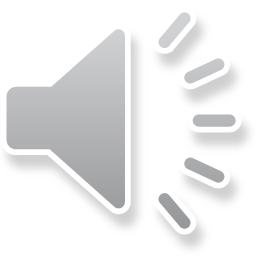